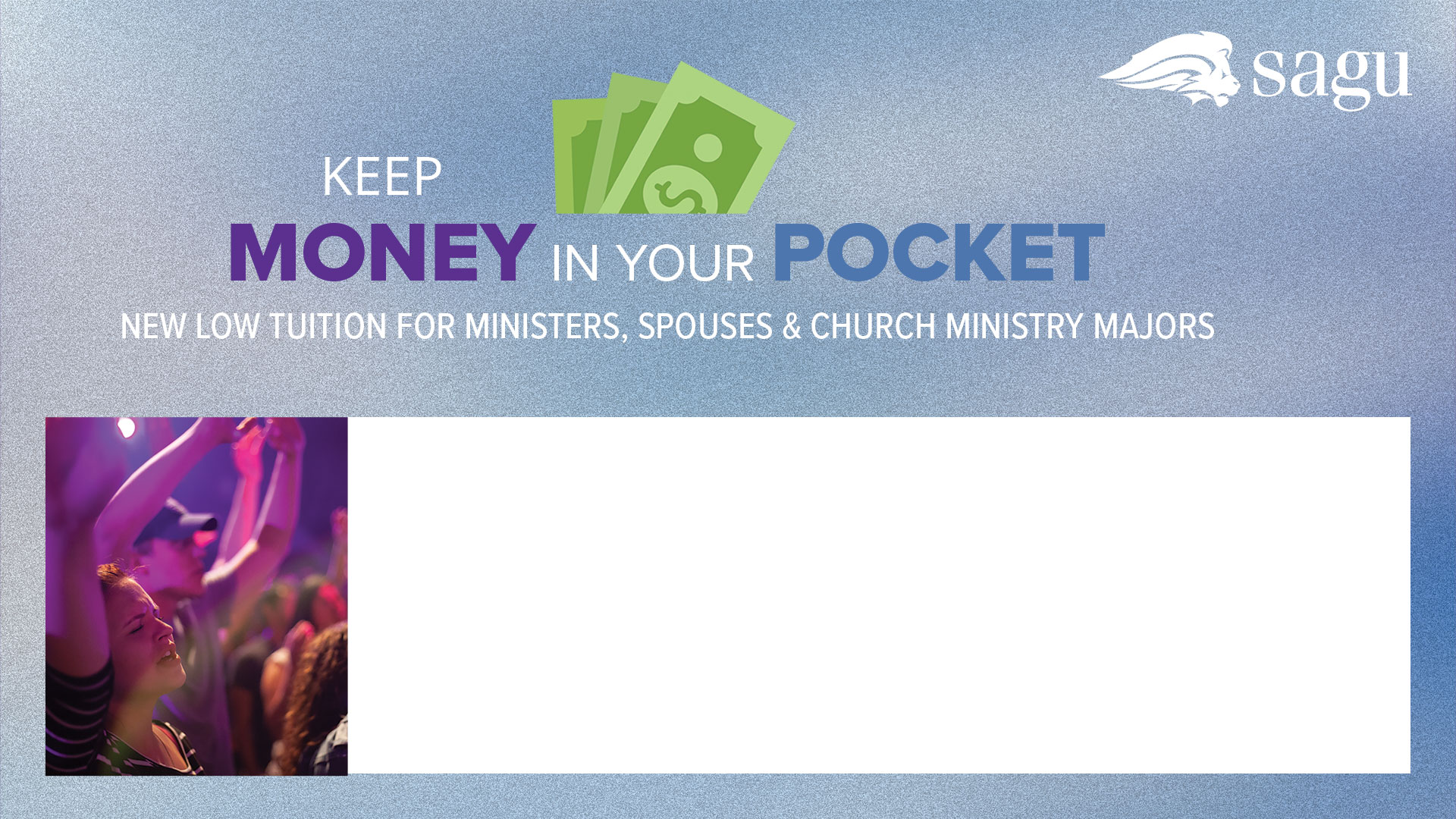 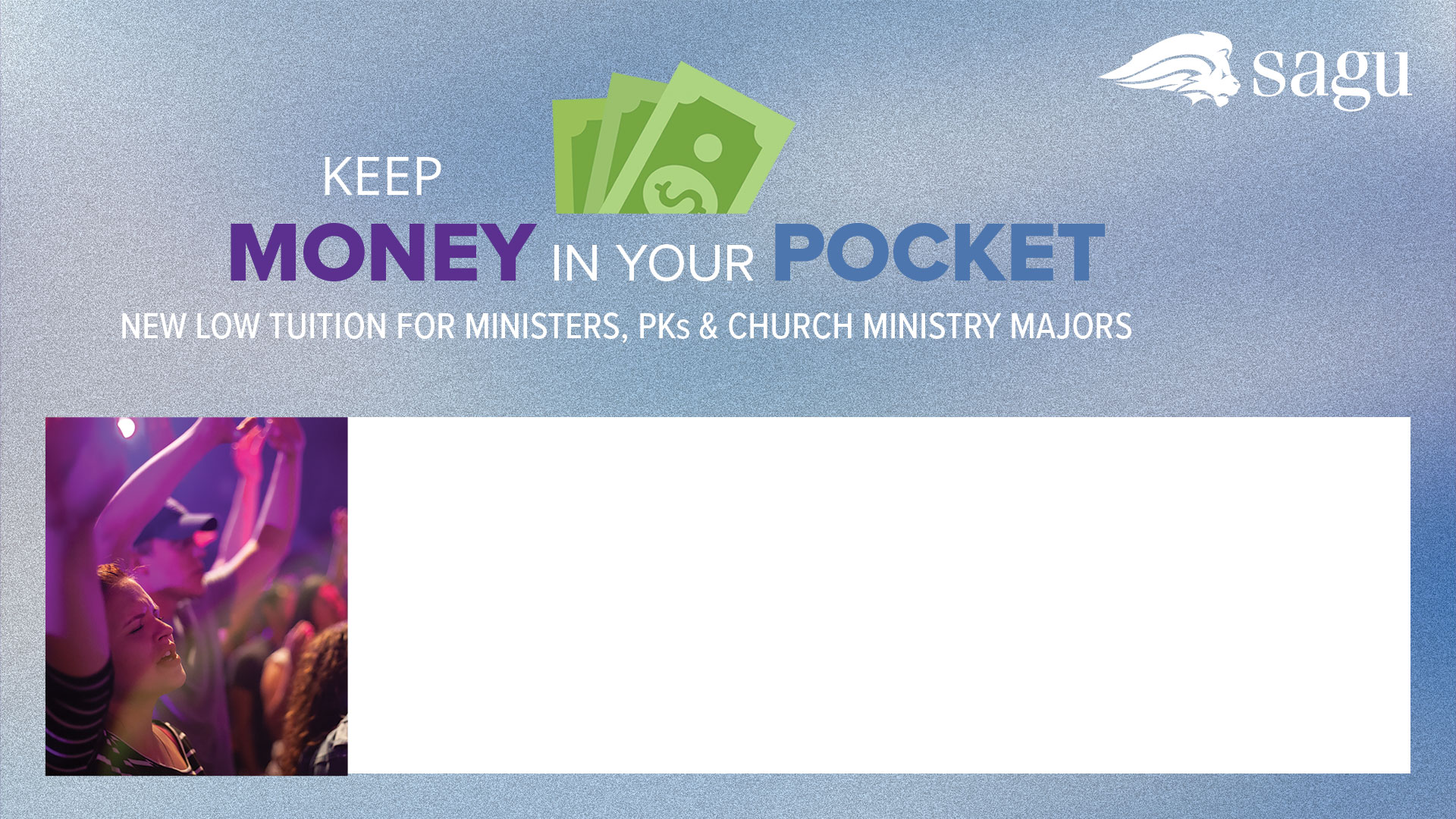 50% Tuition Guarantee for PKs
Children of Assemblies of God ministers
Current and new students
Full-time students who live on-campus at SAGU
Combination of state, federal and SAGU aid
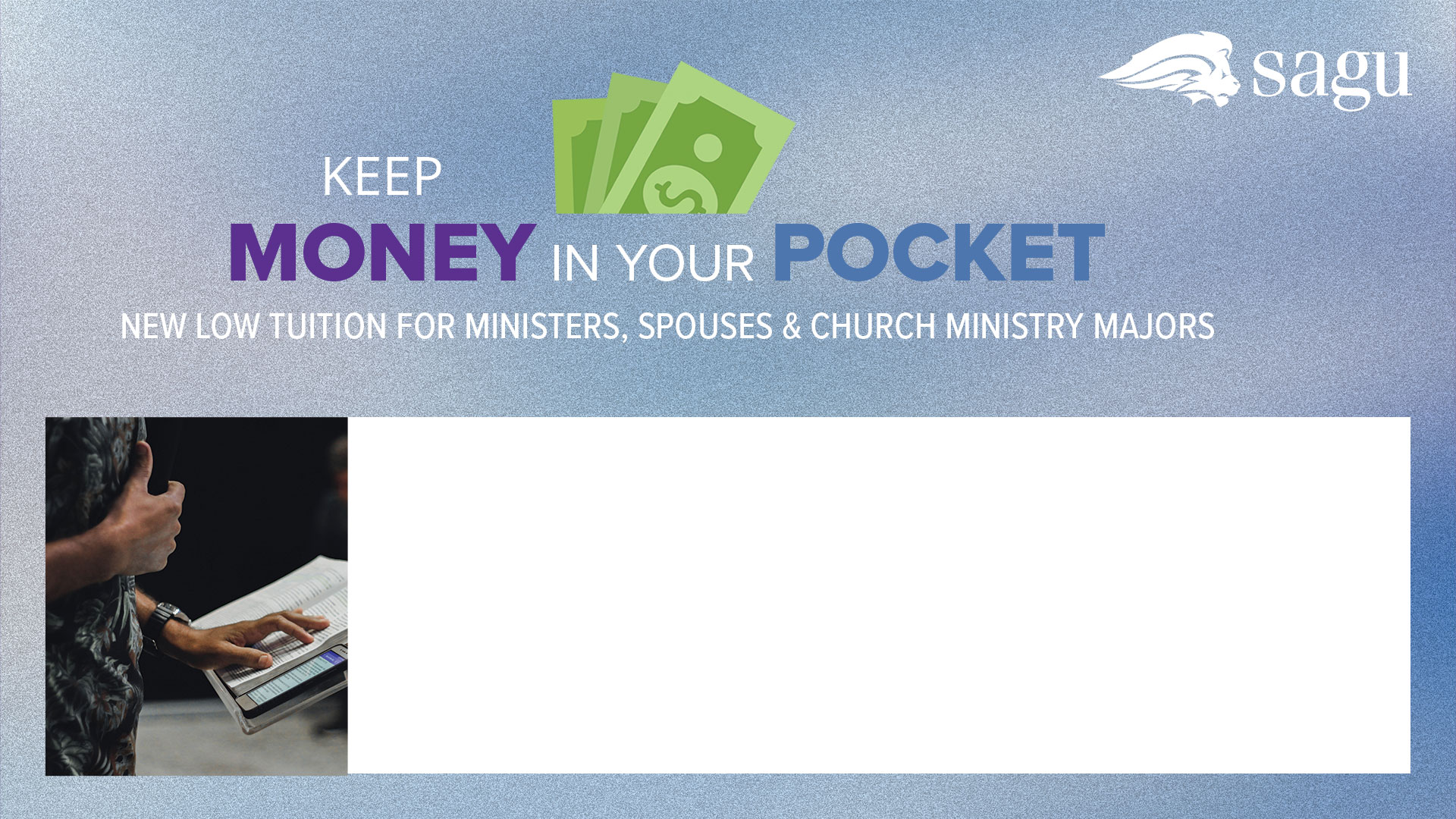 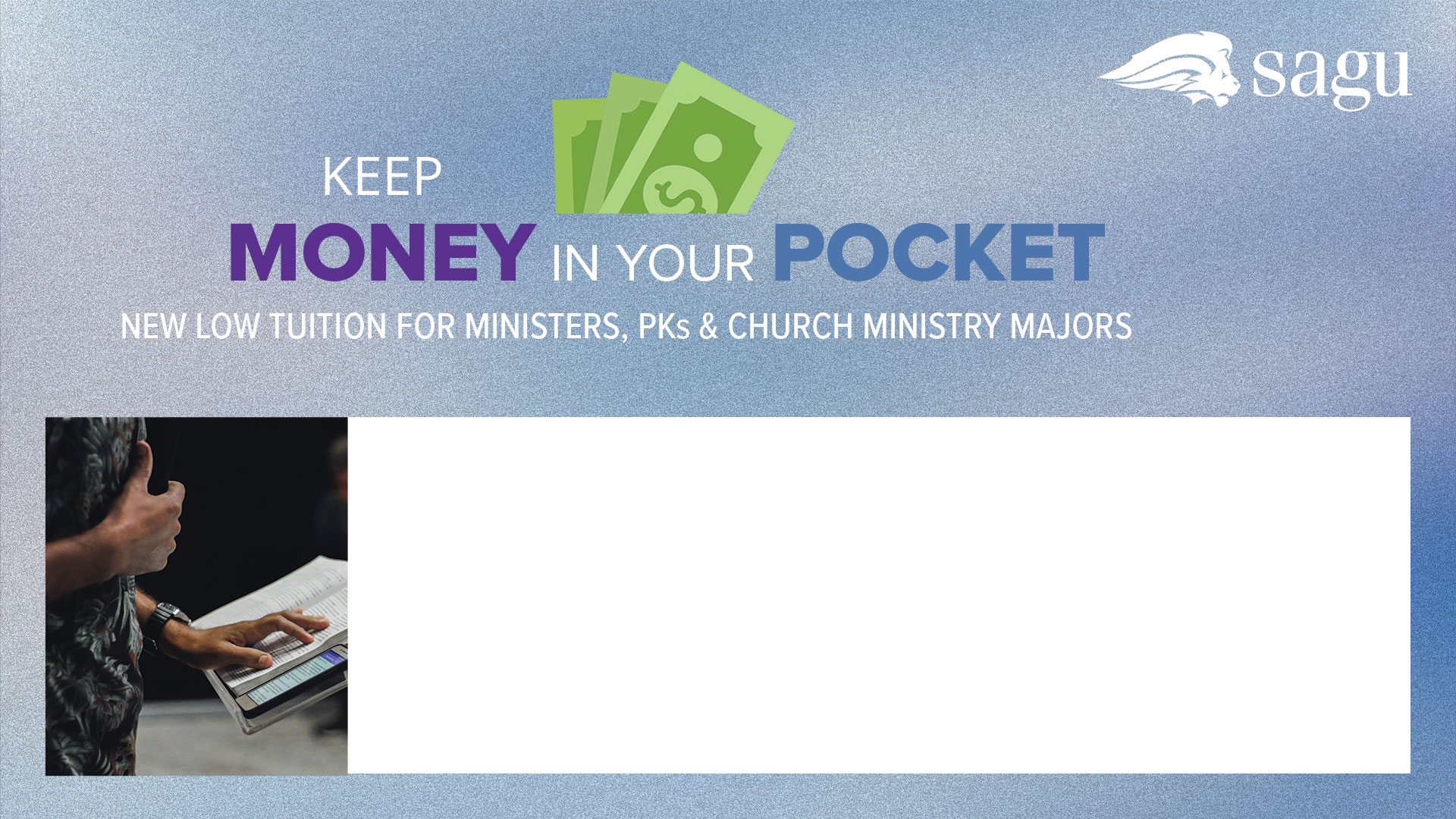 50% Church Ministry Scholarship
All Church Ministry majors
Current and new students
Full-time students who live on-campus at SAGU
Combination of state, federal and SAGU aid
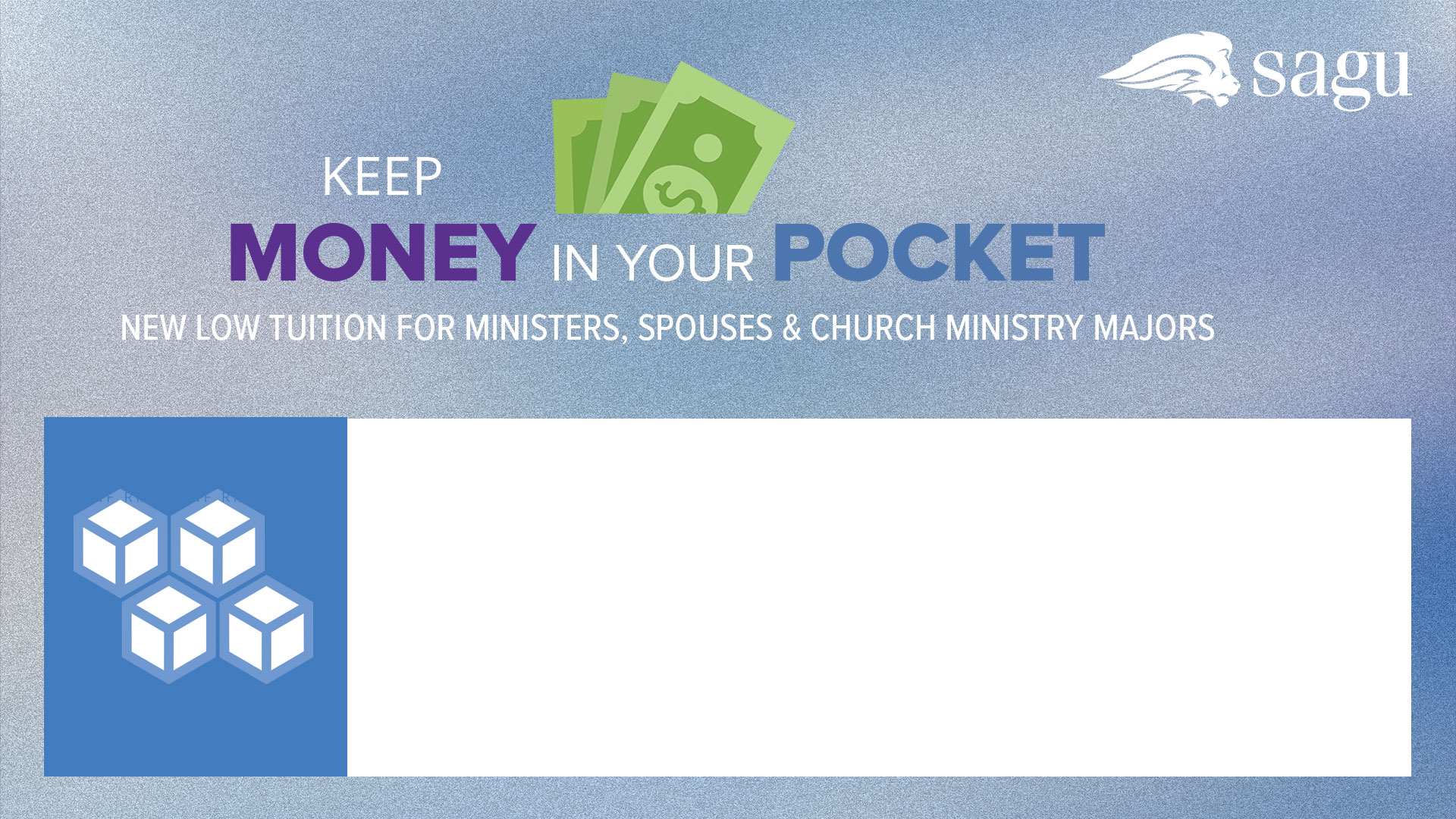 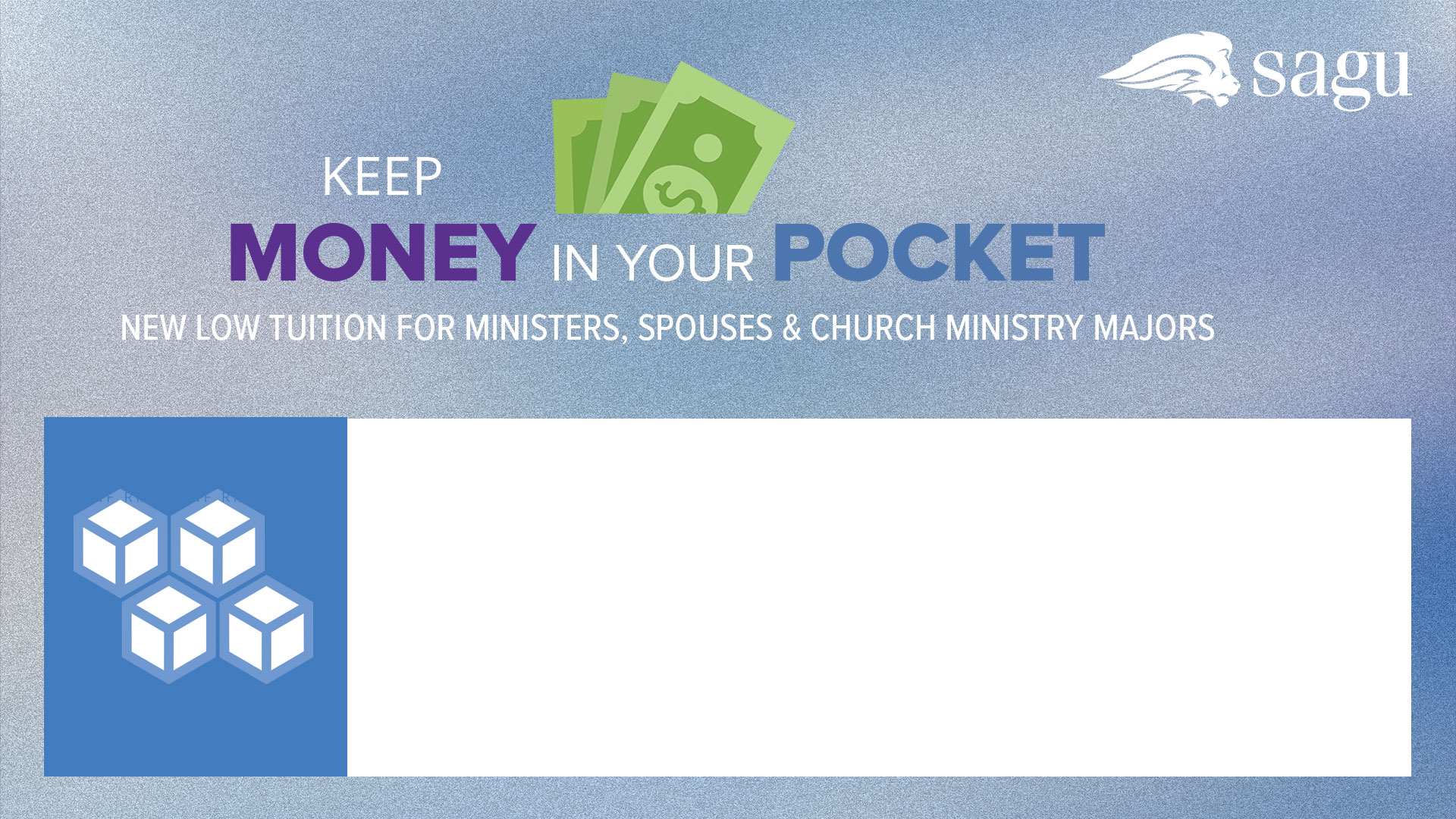 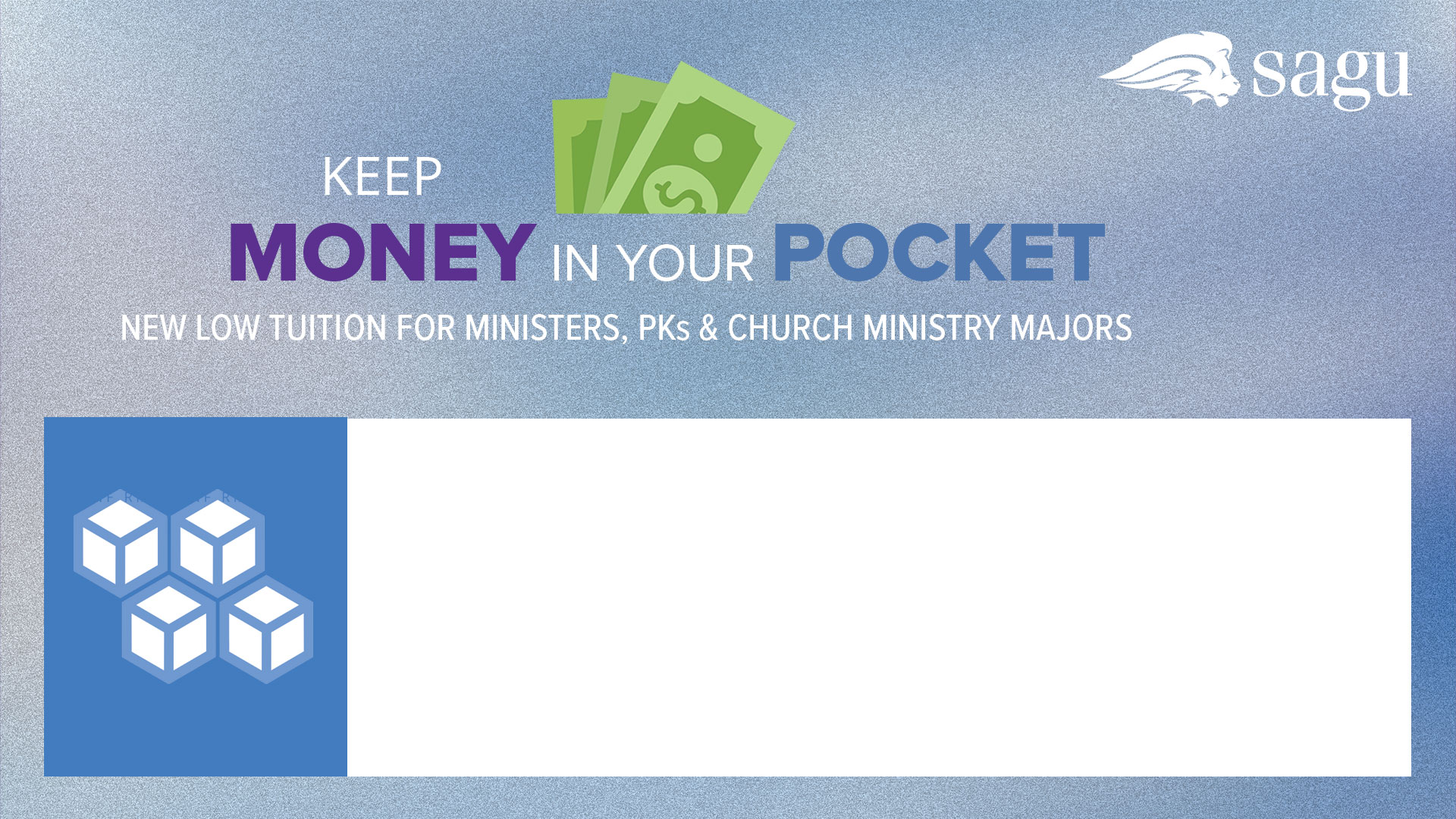 Start with a Course Bundle for only $1,596
Bundle first 4 courses for a low beginner’s price
Available to first-time SAGU students
Ministers from SAGU-affiliated districts/networks
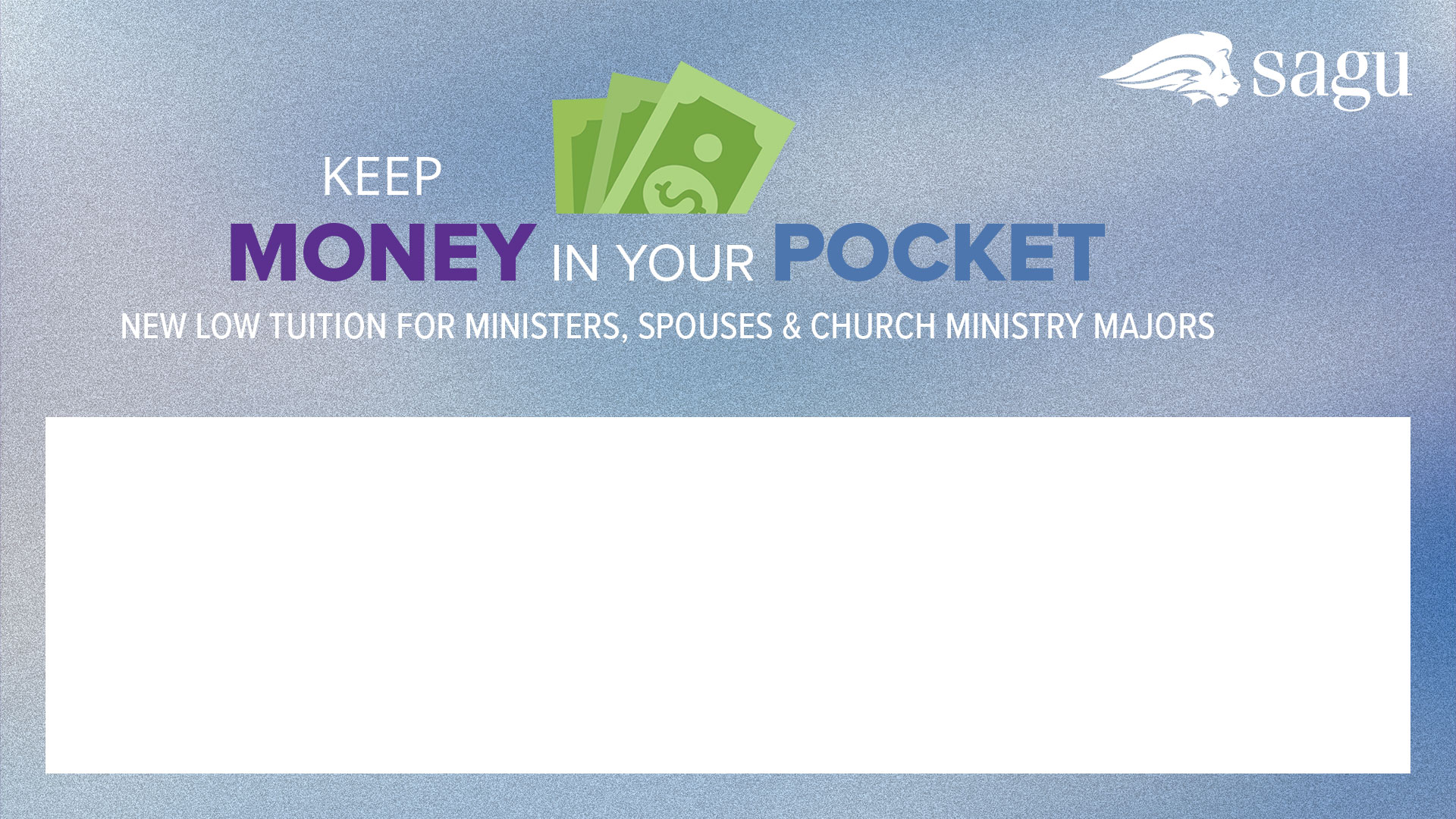 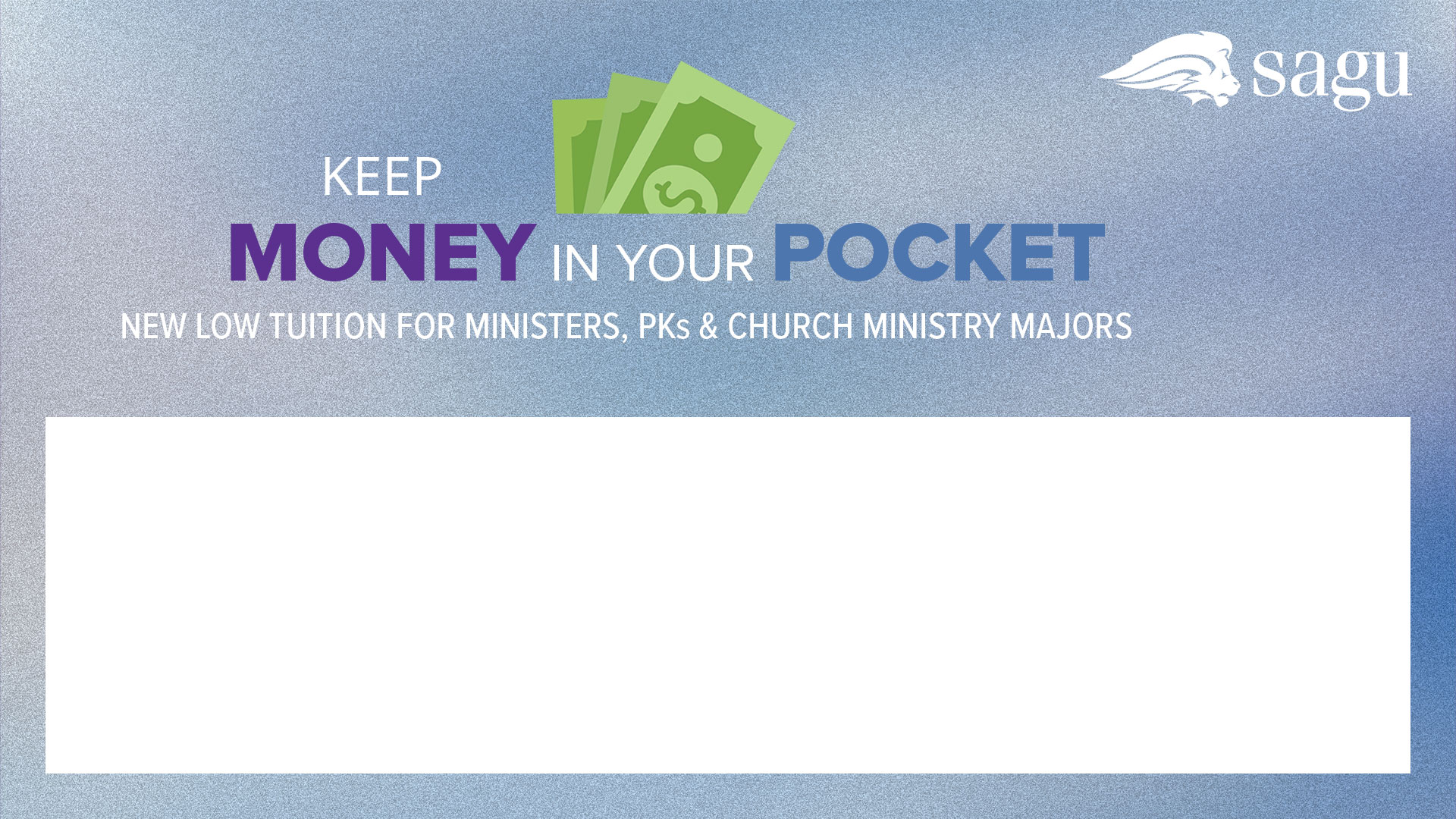 Visit www.sagu.edu/we-heart-ministersor Call Admissions at 1-888-YES-SAGU